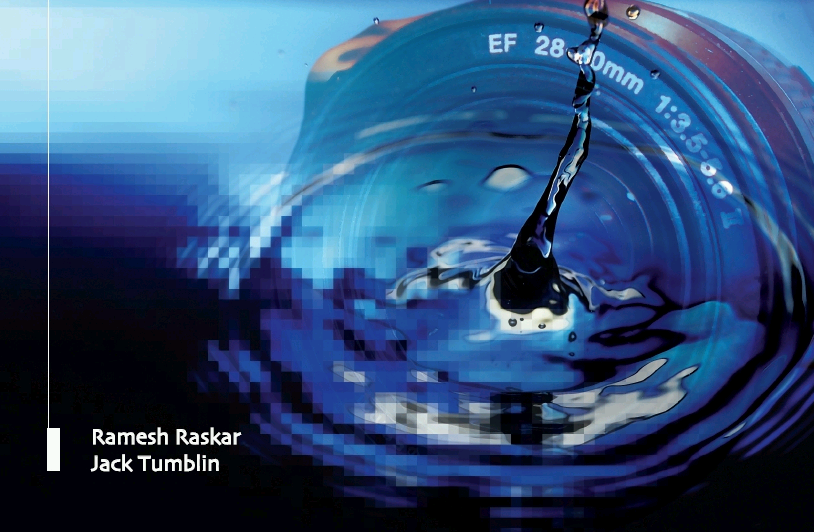 Femto-Photography
Camera Culture
Ramesh RaskarAssociate Professor
Ramesh  Raskar
MIT Media Lab
http://raskar.info
http://FB.com/rraskar
[Speaker Notes: Ramesh RaskarAssociate Professor
MIT Media Lab

http://raskar.info
http://cameraculture.info]
Super Human Vision
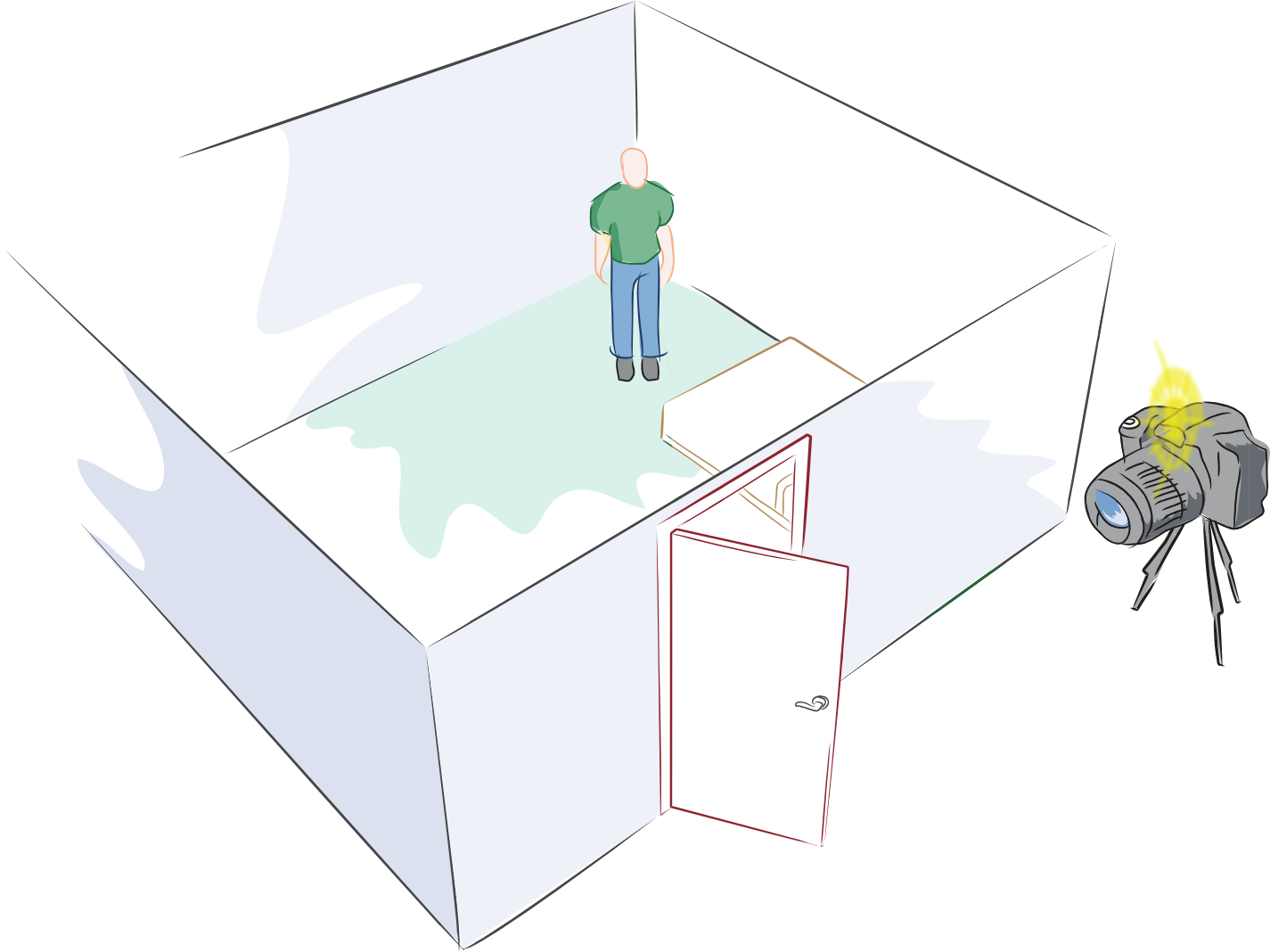 Can you look around the corner ?
Multi-path Analysis
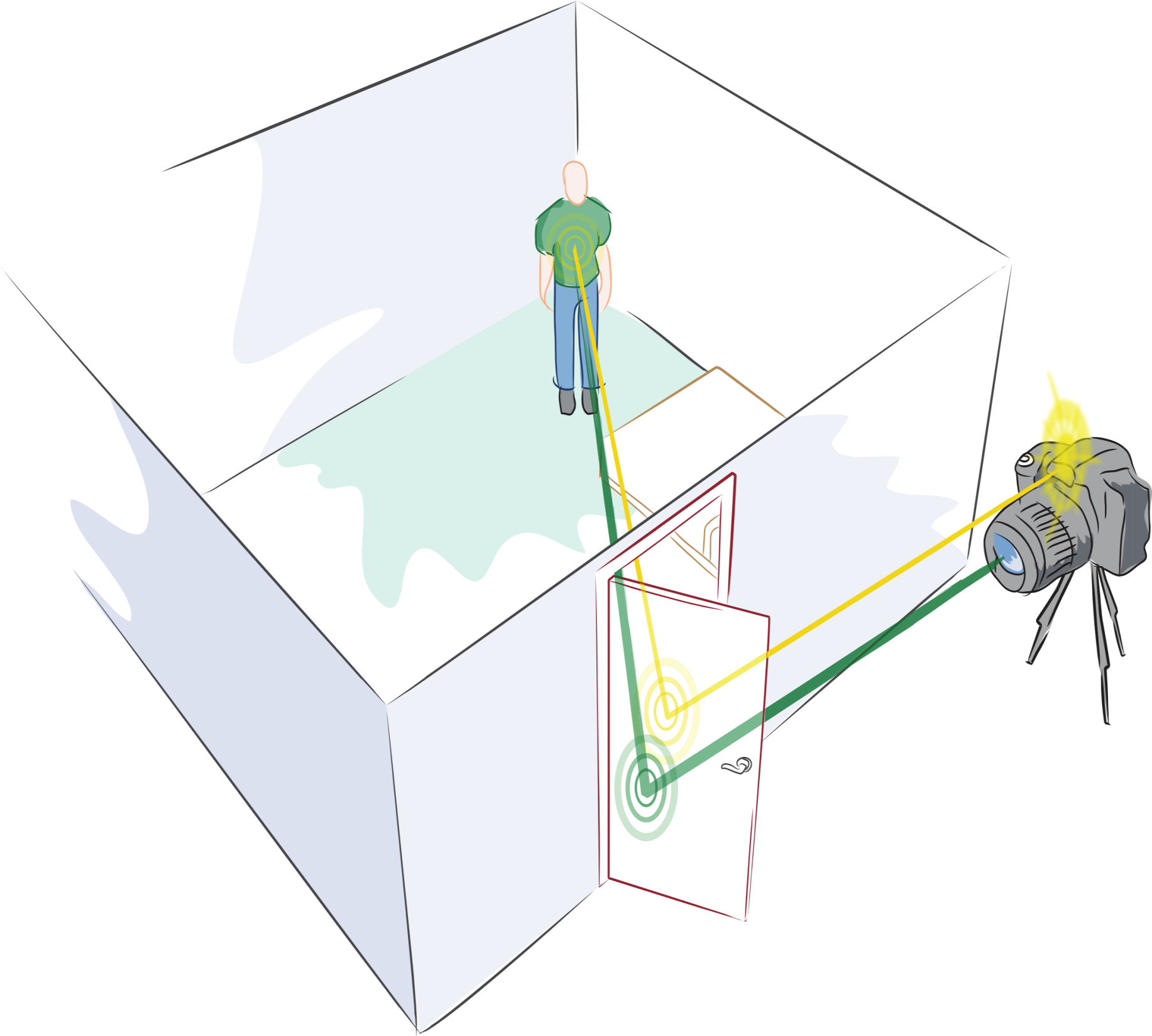 2nd Bounce
1st Bounce
3rd Bounce
[Speaker Notes: My idea is to use the multiple bounces of light i.e. echoes of light.

Echoes of sound -> Echoes of light

We all know about echoes of sound.
But sounds travels slow and we can actually hear the echoes
Light travels fast so we need specialized hardware to ‘listen’ to these echoes.
So we end up using light sources and cameras that run at a trillion frames per second (not a million and not a billion, but trillion)]
Collision avoidance, robot navigation, …
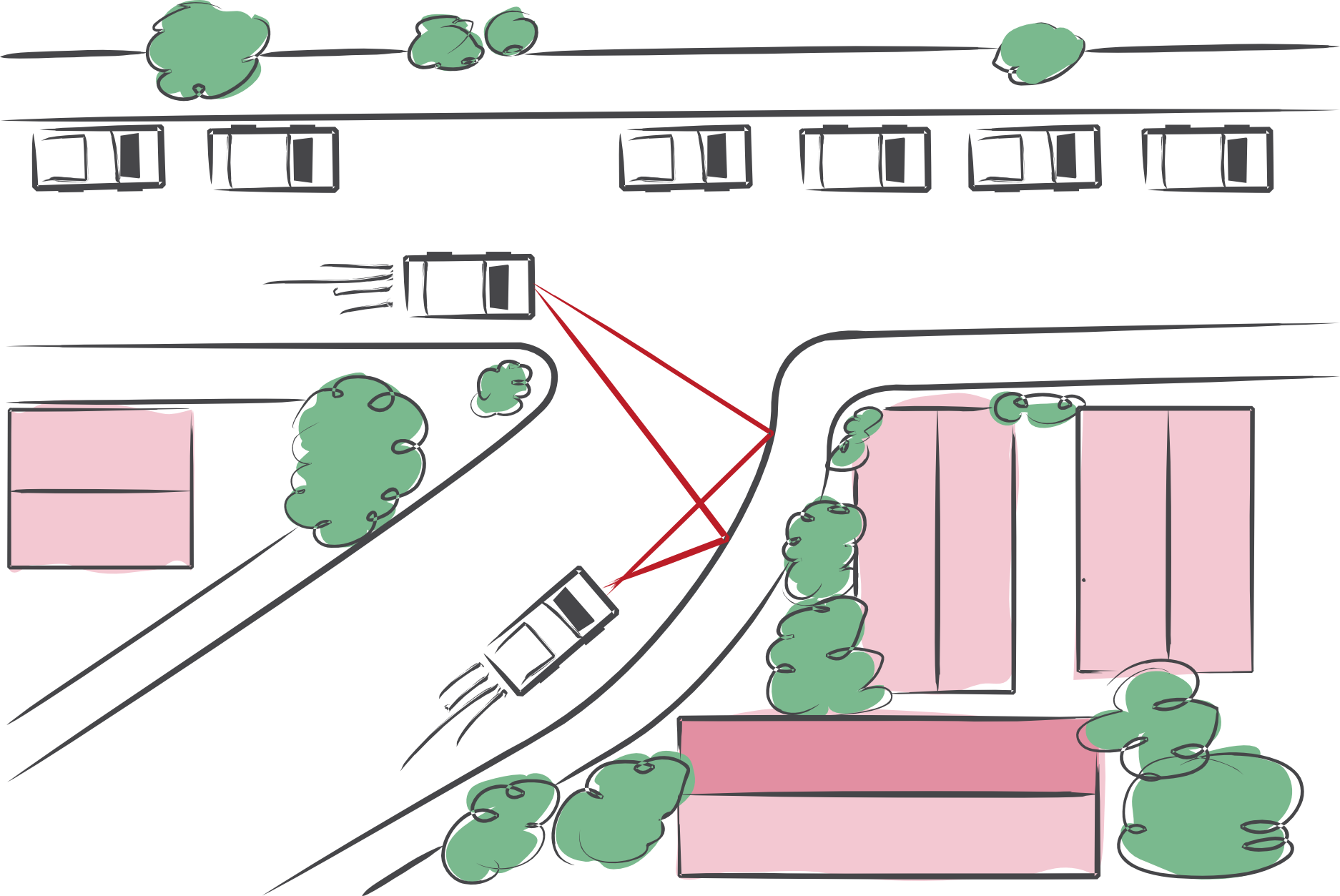 Andreas Velten, Thomas Willwacher, Otkrist Gupta, Ashok Veeraraghavan, Moungi Bawendi and Ramesh Raskar
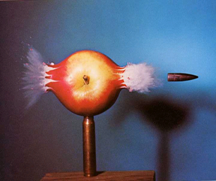 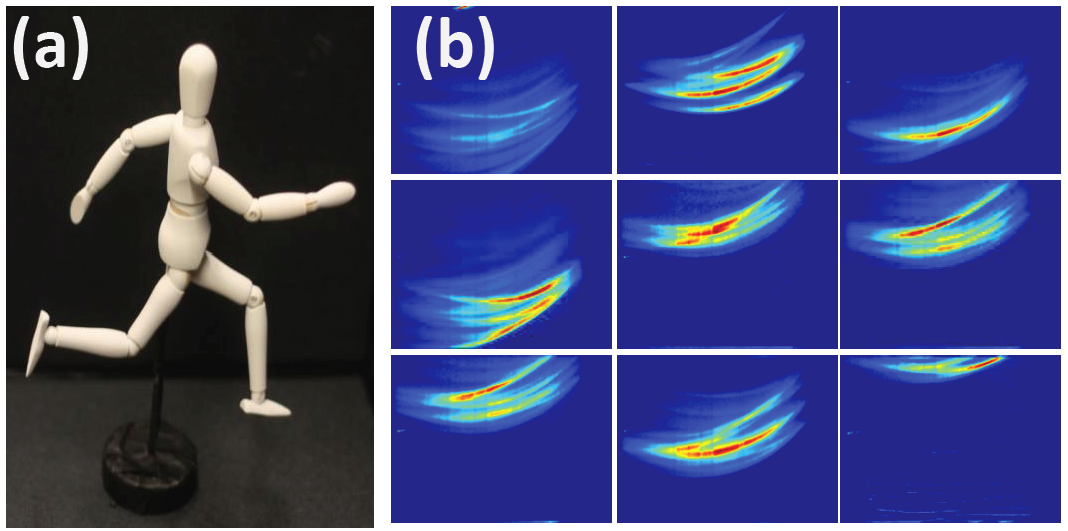 Space-time Photos
Bullet of Light        ~0.3mm long
Trillion  FPS, Velten, Lawson, Bawendi, Raskar 2011
Each frame = ~2ps = 0.6 mm of Light Travel
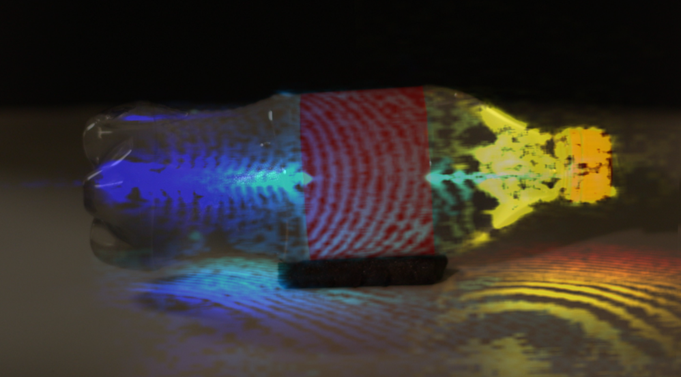 Camera  Time
raskar.info/trillionfps
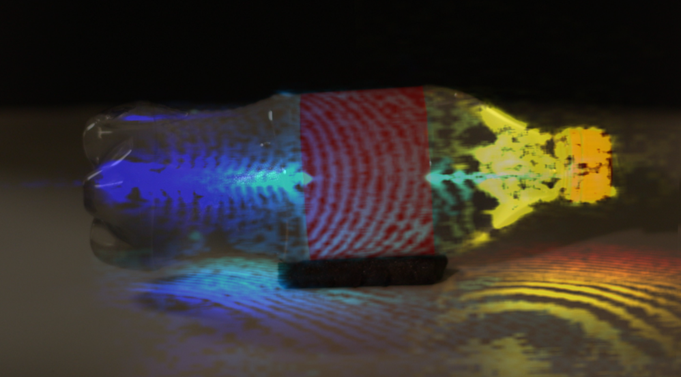 Camera  Time
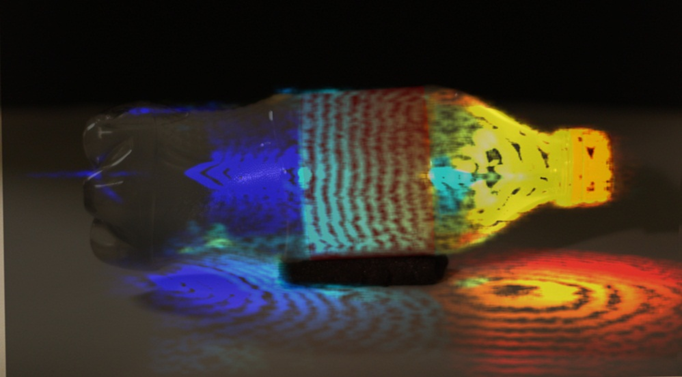 World  Time
raskar.info/trillionfps
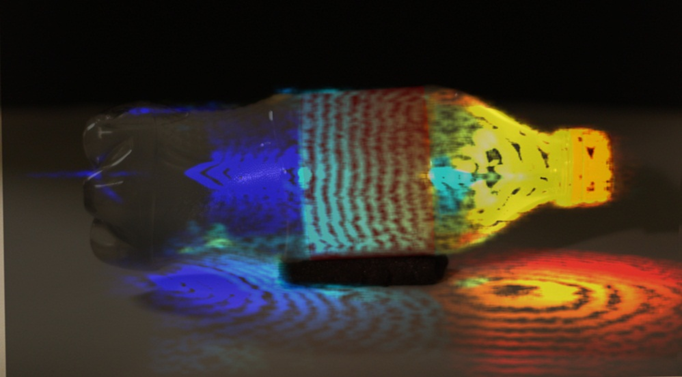 Lorentz transformation: distances, velocities, ordering
[Speaker Notes: Bottle corrected and color slow]
raskar.info/trillionfps
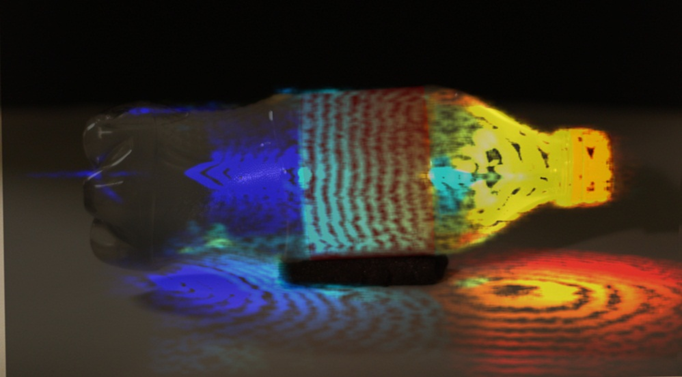 World  Time
endoscopy …
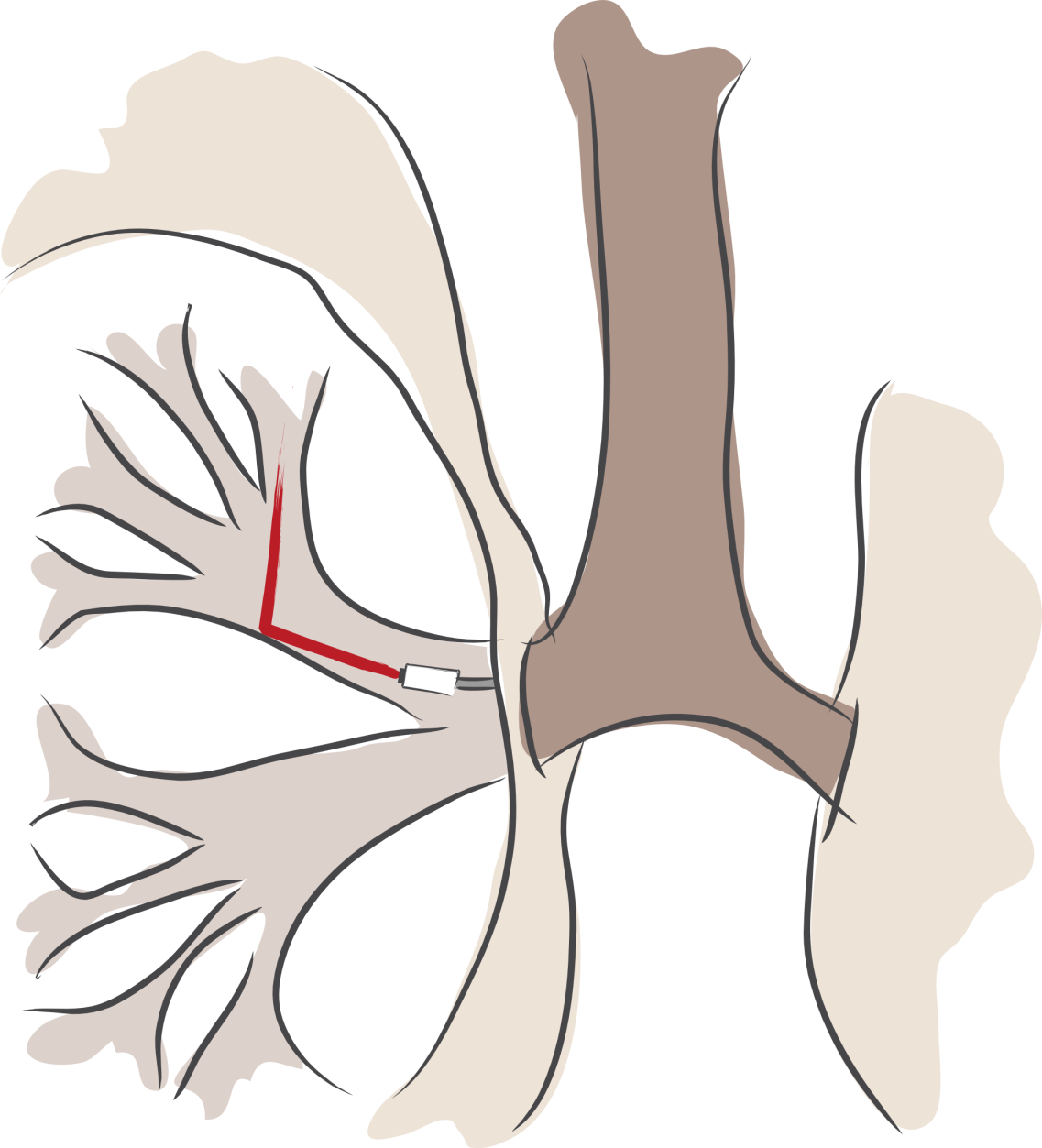 Trillion Frames Per Second Imaging

http://raskar.info/trillionfps
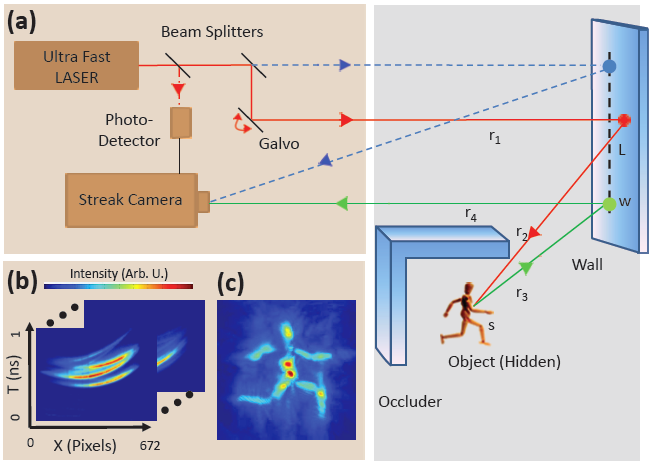 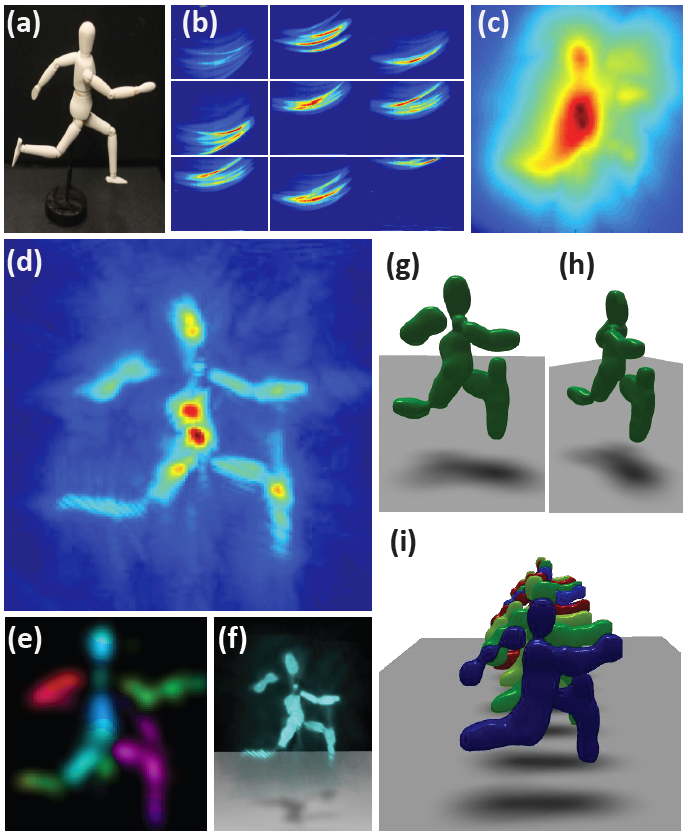 Nature  videohttp://www.youtube.com/watch?v=JWDocXPy-iQ
…, rescue operations, …
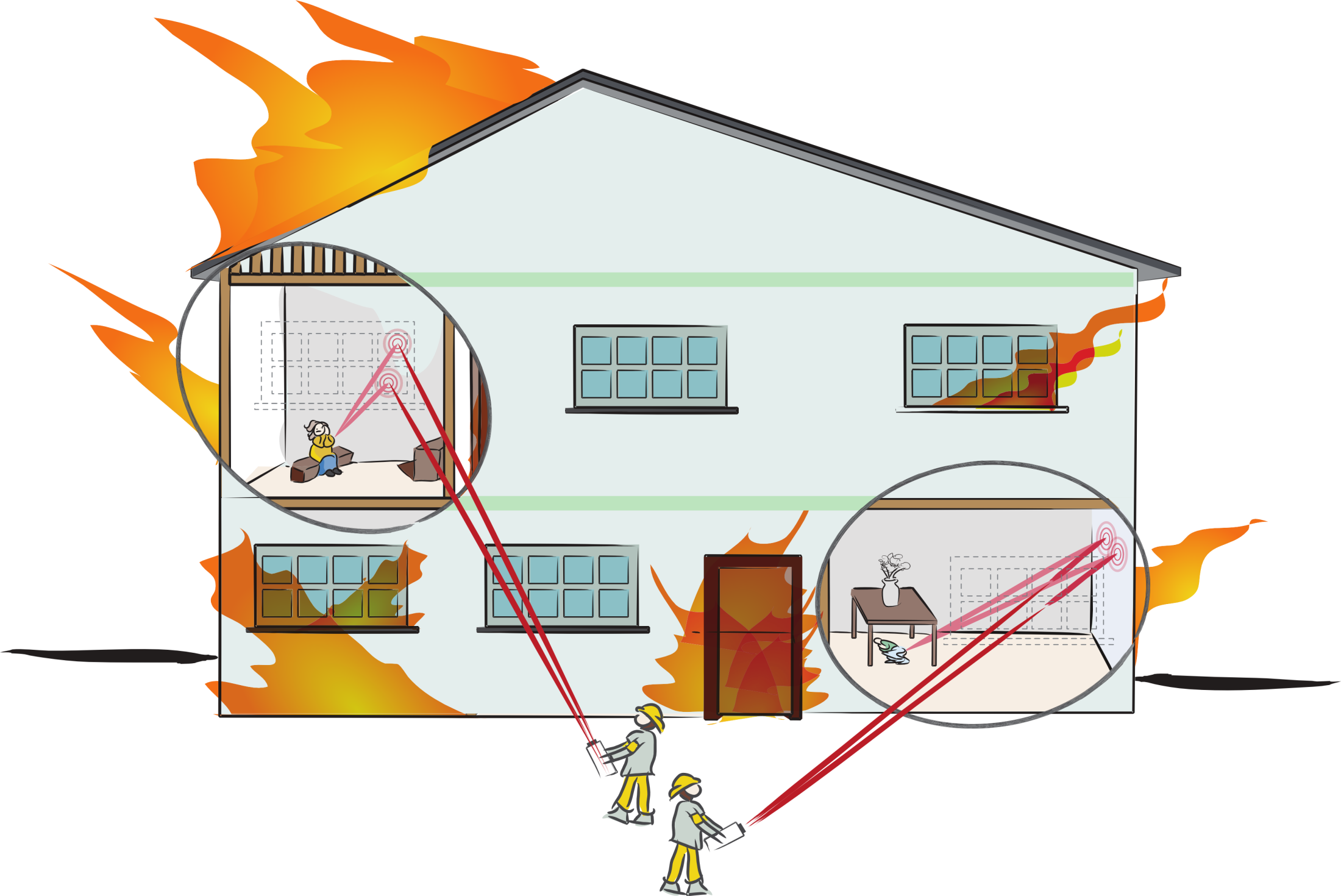 Ultra-sound with Light(see under the skin)
Tomato moviehttp://www.youtube.com/watch?v=9RbLLYCiyGE
…, bronchoscopies, …
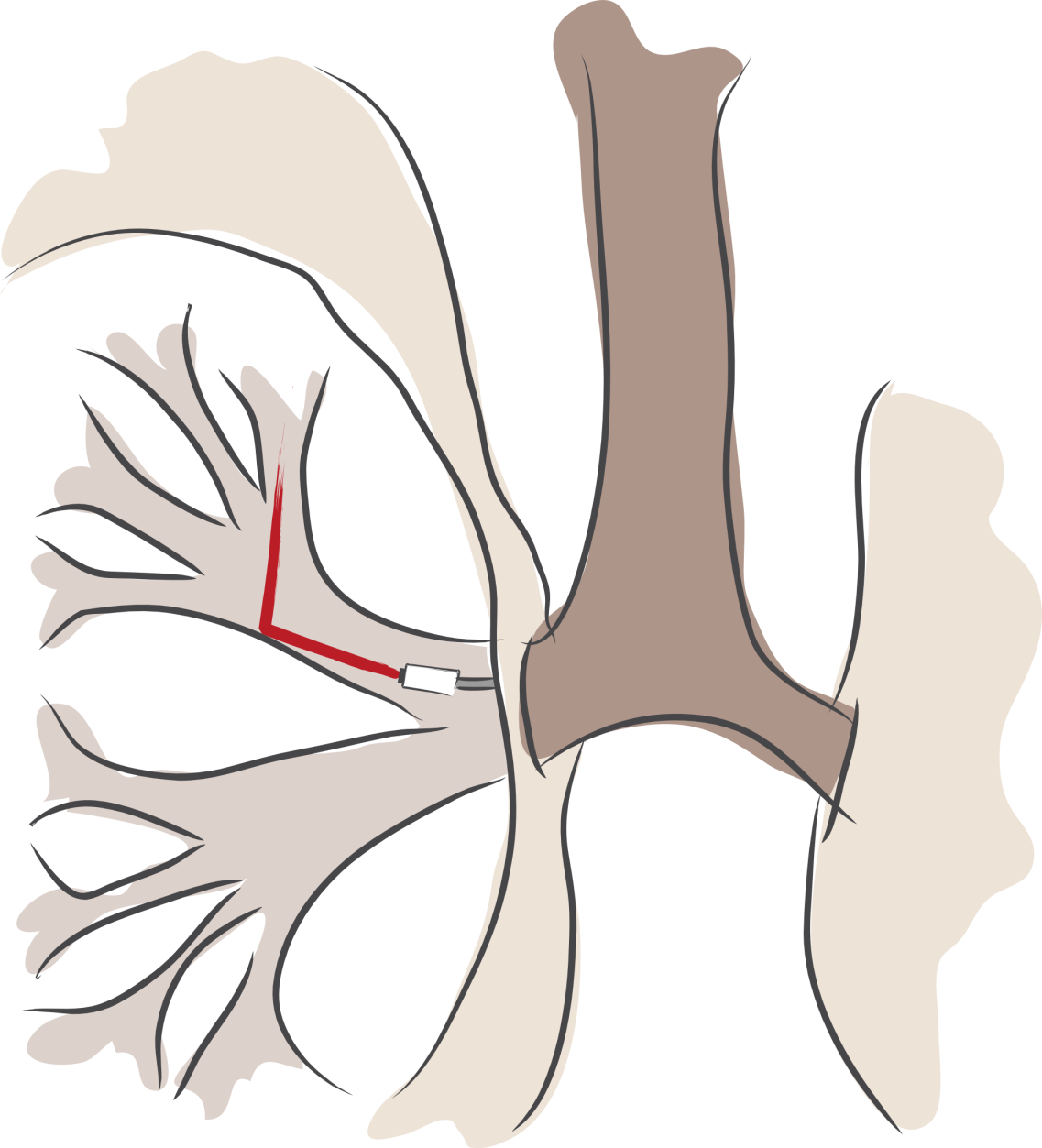 …, colonoscopies, …
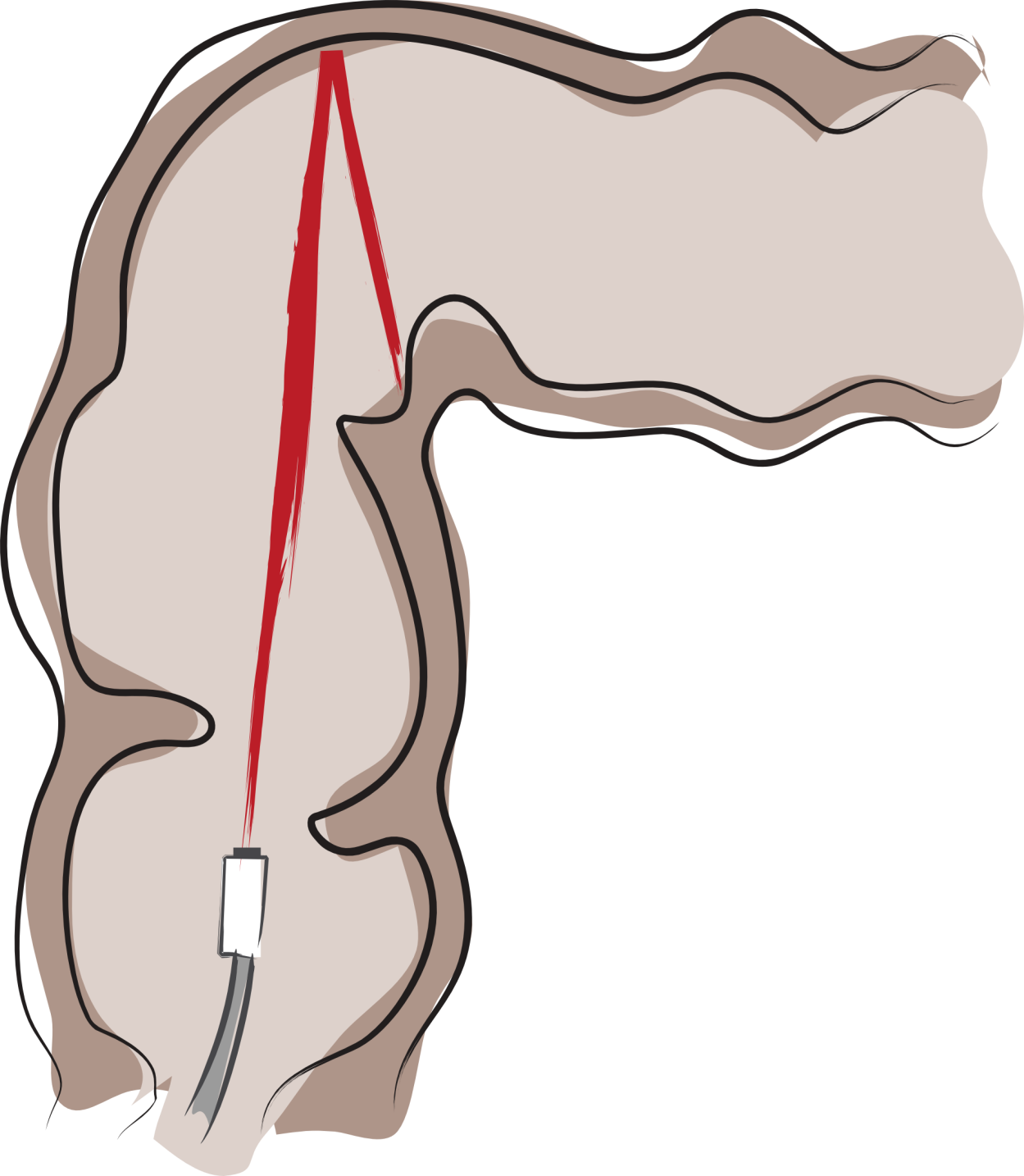 …, cardioscopies, …
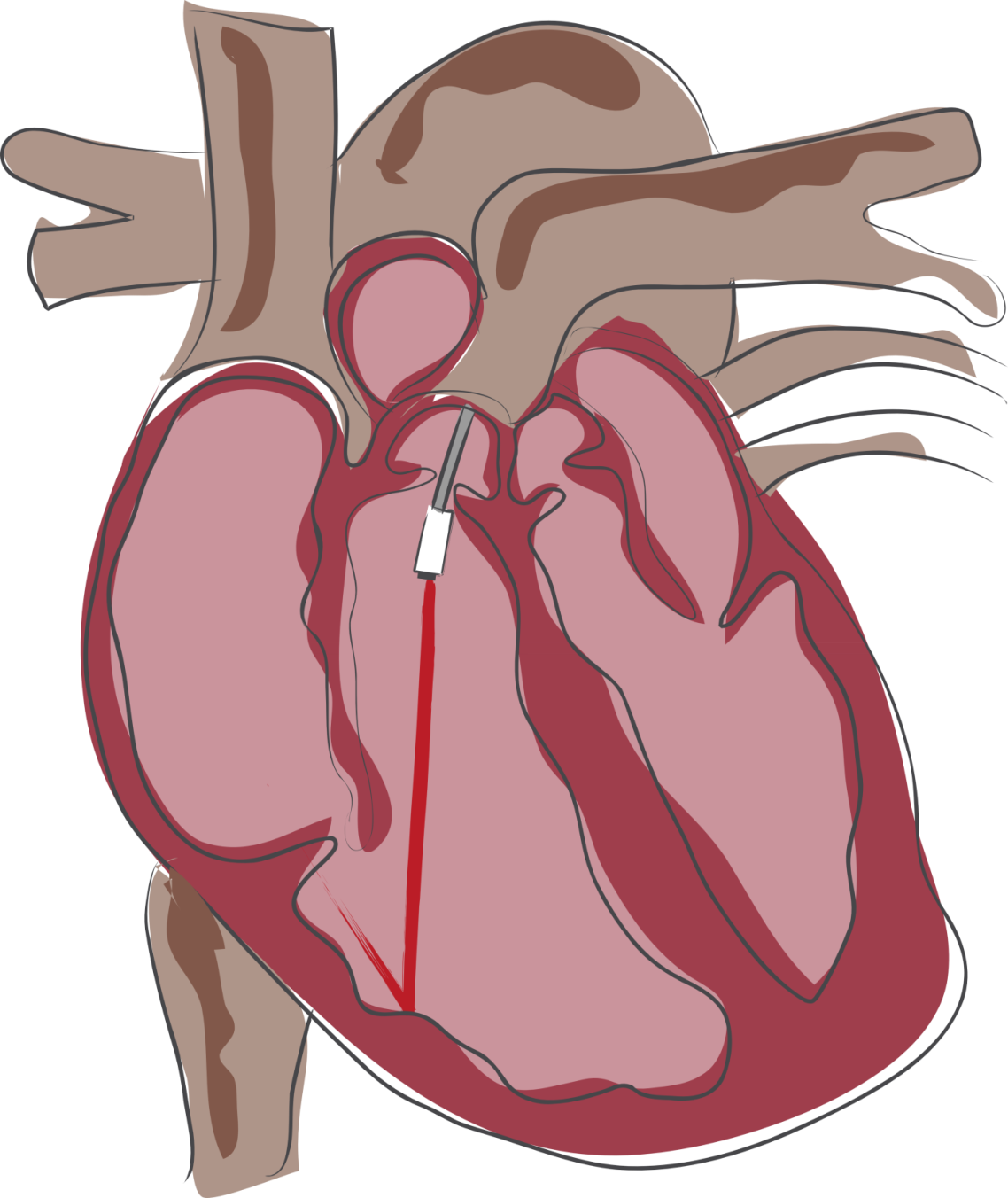